Тема 4. Антикризова програма підприємства і формування системи фінансового антикризового управління
План лекційного заняття
1. Сутність антикризової програми підприємства. 
2. Процес формування антикризової програми підприємства. 
3. Методи (заходи) фінансового антикризового управління. 
4. Характеристика  фінансових антикризових заходів.
1. Сутність антикризової програми підприємства
Антикризова програма – це спеціальним чином підготовлений внутрішній документ, у якому систематизовано викладається перелік основних заходів, що планується здійснити в межах підприємства, його структурних підрозділів та функціональних служб для досягнення поставленої мети – виведення підприємства з кризового стану.
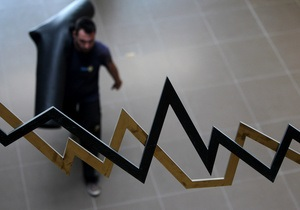 Антикризова програма та план антикризових заходів мають задовольняти такі вимоги:
Формат антикризової програми
2. Процес формування антикризової програми підприємства
Більшість вітчизняних та російських авторів пропонують певний вибір антикризових заходів: 
– відповідно до ступеня глибини існуючої кризи та стадії фінансової стабілізації (методи оперативного, тактичного, стратегічного механізму); 
– виділяють оперативні, довгострокові фінансові та довгострокові інвестиційні методи, які використовуються послідовно, якщо необхідний результат не буде отриманий; 
– групують методи санації залежно від кількісних показників-індикаторів загрози банкрутства тощо.
Множина альтернатив A  (a1,a2,a3,...an) являє собою повний перелік можливих альтернатив розв’язування задачі. 
Множина гіпотез H  (h1,h2,h3,...hn) визначає набір гіпотез (судження) про стан зовнішнього та внутрішнього оточення підприємства, який визначається наслідками прийнятого рішення
Множина наслідків W  (w1,w2,w3,...wn) являє собою функцію наслідків, яка визначена на декартовому просторі таким чином, що характеризує можливі наслідки прийняття альтернативи Аі в умовах виконання гіпотези Hm.
3. Методи (заходи) фінансового антикризового управління
Систематизація тактичних методів фінансового антикризового управління
Систематизація стратегічних методів антикризового управління
4. Характеристика  фінансових антикризових заходів
У законодавстві України наведено таке визначення поняття реструктуризації: це здійснення організаційно-господарських, фінансово-економічних, правових, технічних заходів, спрямованих на реорганізацію підприємства, зміну форм власності, управління, організаційно-правової форми, що сприятиме фінансовому оздоровленню підприємства, збільшенню обсягів випуску конкурентоспроможності продукції, підвищенню ефективності виробництва та задоволенню вимог кредиторів.
Основними заходами реструктуризації є такі